Тема: Социально-экономические методы и технологии поддержки семьи
Методы социальной защиты при переходы в рыночную экономику;
Методы социально-экономической поддержки.
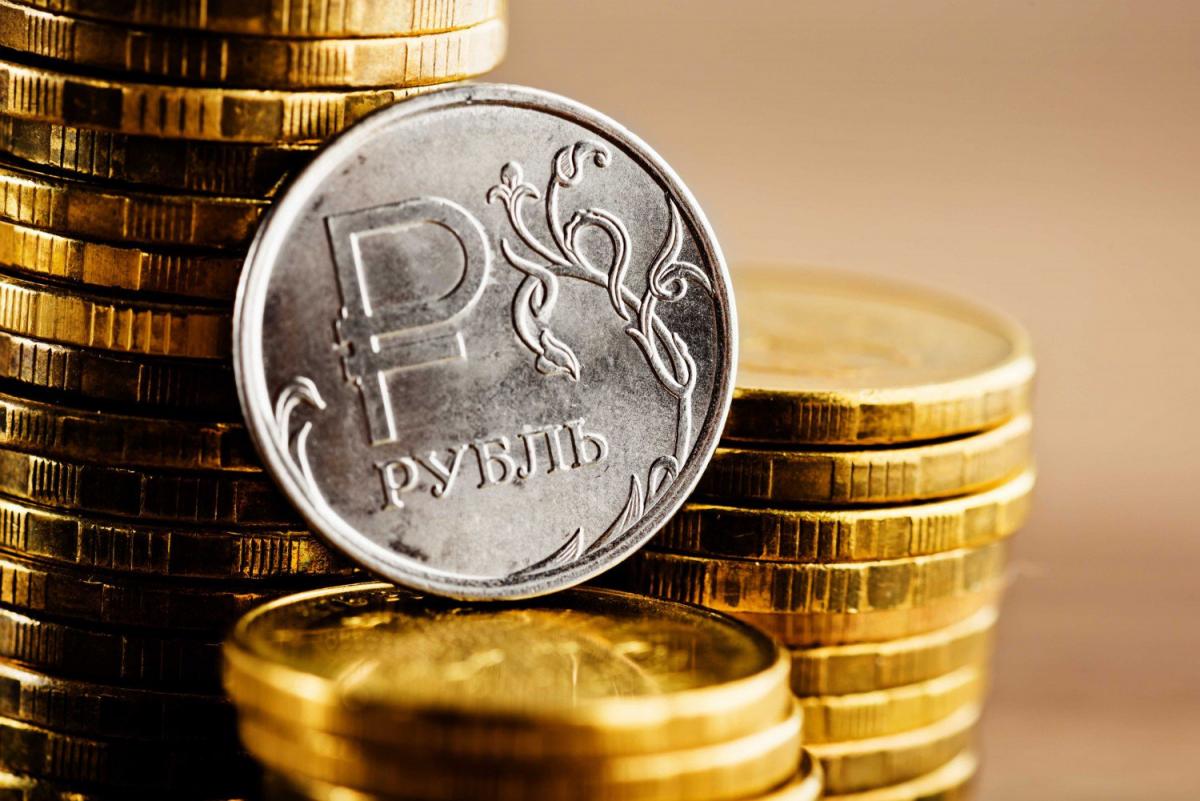 Система социальной защиты
Экономические гарантии
Правовые гарантии
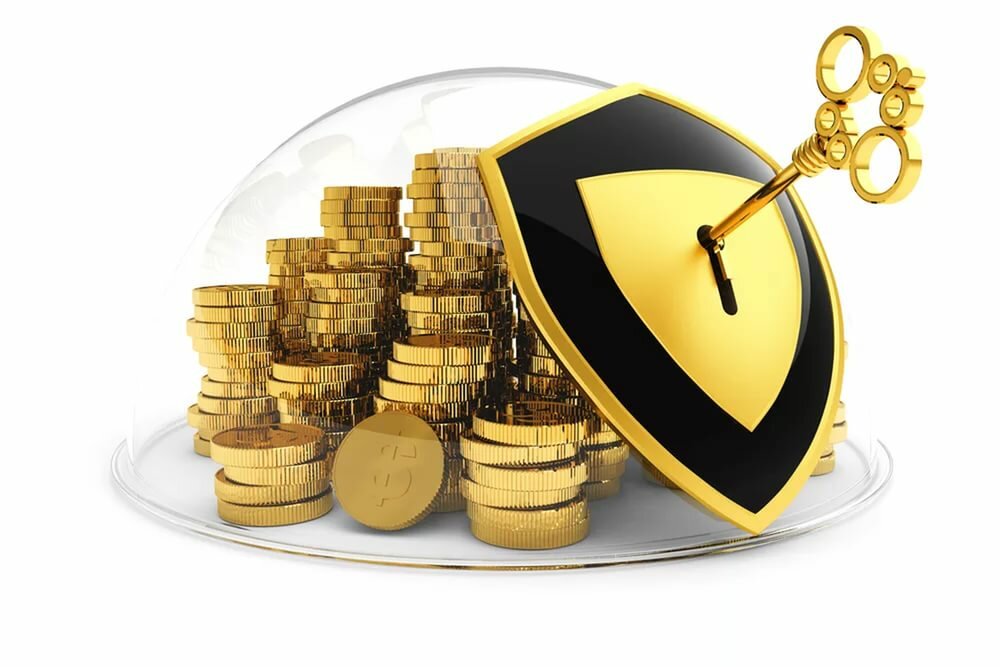 Социальные гарантии:
Права на труд, медицинское обслуживание, образование, жилище и отдых (закреплены в конституции);
Права на социальные выплаты, минимальный уровень оплаты труда, пособия (закреплены нормативными и законодательными актами).
Прожиточный минимум-
денежные средства, в необходимом количестве для поддержания жизнедеятельности человека и восстановления его работоспособности.
Минимальный потребительский бюджет -
нормативная основа системы социальной защиты, общий объём которой соответствует уровню номинального дохода, дающего возможность удовлетворить потребности в питании на уровне минимальных физиологических норм потребления, необходимых для жизнедеятельности взрослых, для роста и развития детей.
Экономические методы поддержки
Система минимальных социально-экономических гарантий
Черта бедности - уровень (бюджет) прожиточного (физиологического) минимума, который дифференцировался по основным социальным группам и характеризовал минимально допустимые границы потребления важнейших материальных благ и услуг.
Экономические методы поддержки
Социальная защищённость от 
1. роста цен (инфляции);
2. безработицы.
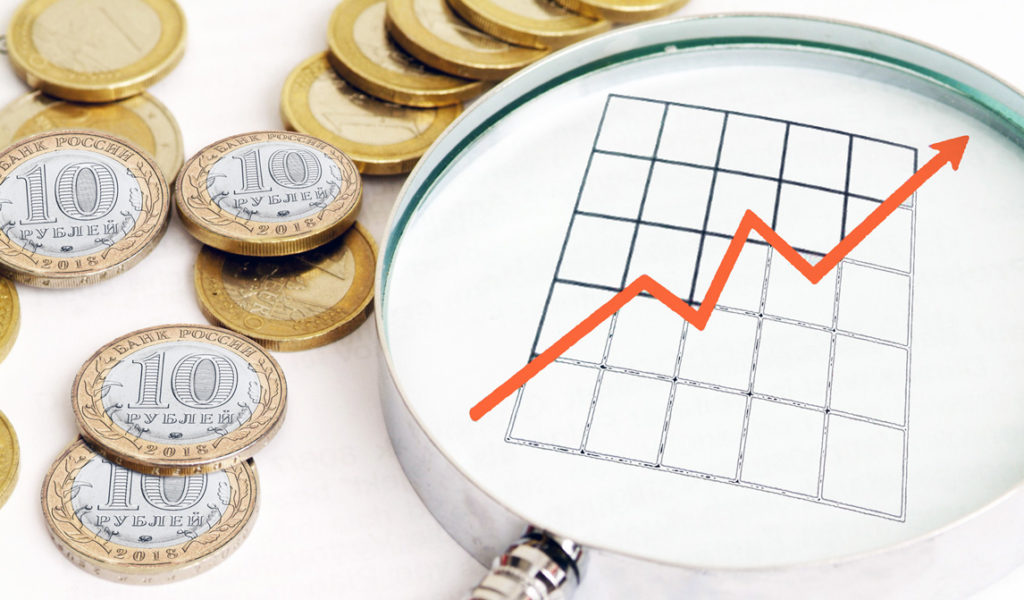 Экономические методы поддержки
Индексация доходов - это заранее установленный законодательно, или решением исполнительной власти, или при заключении трудового договора, механизм автоматической корректировки доходов в соответствии с ростом стоимости жизни.
Экономические методы поддержки
Компенсация расходов - это возмещение расходов представителей различных социальных групп населения органами власти в связи с ожидаемым или наступившим ростом цен, что может быть связано с: катастрофами природного или антропогенного характера, затратами на рождение детей, уходом за инвалидами
Экономические методы поддержки
Субсидии и льготы по оплате жилья и коммунальных услуг
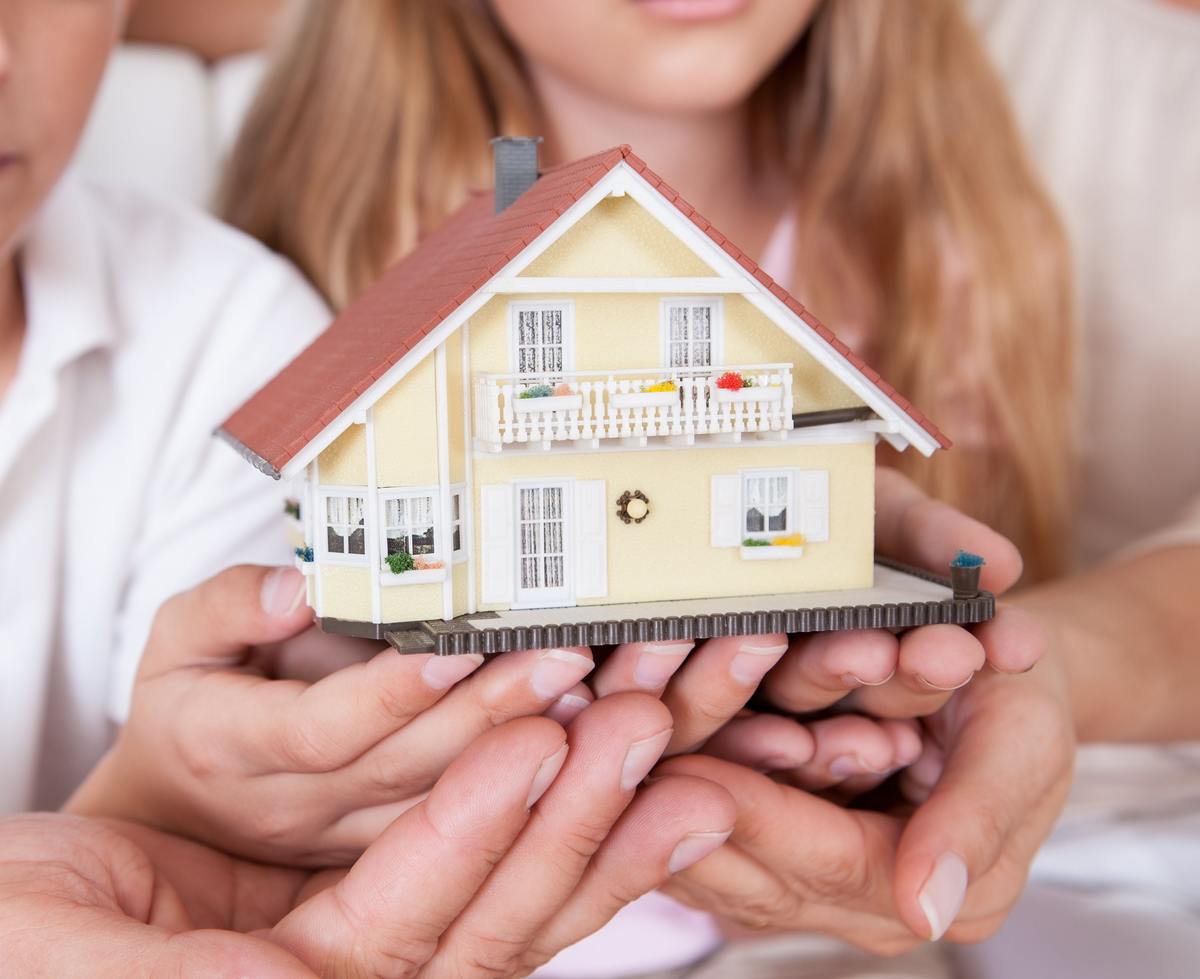 Экономические методы поддержки
Косвенное финансирование 
Освобождение от разных видов налогооблажения;
Предоставление бесплатных социальных услуг.
Технологии защиты населения в условиях переходного периода.
компенсация доходов; 
индексация доходов; 
система льгот и субсидий; 
бесплатные социальные услуги на дому и в стационаре.